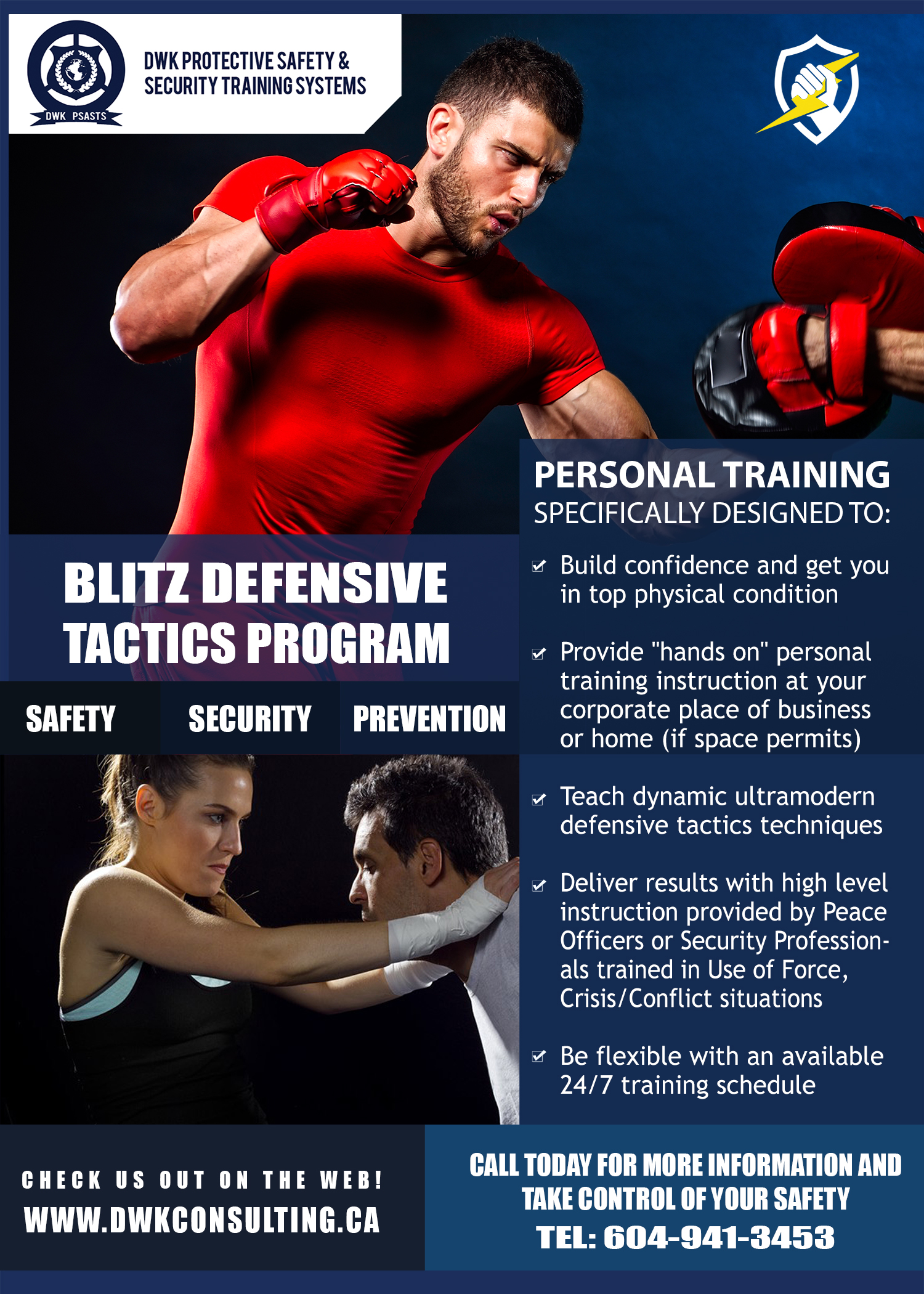 PSAS Systems
BLITZ
“THREE PROTECTIVE SHIELDS”
PSAS Systems
BLITZ
2
[Speaker Notes: FPSAS Booklet-Segment 2
Print out as page # 10 for booklet]
PSAS Systems
BLITZ
Acquisition of Knowledge
PSAS Systems
BLITZ
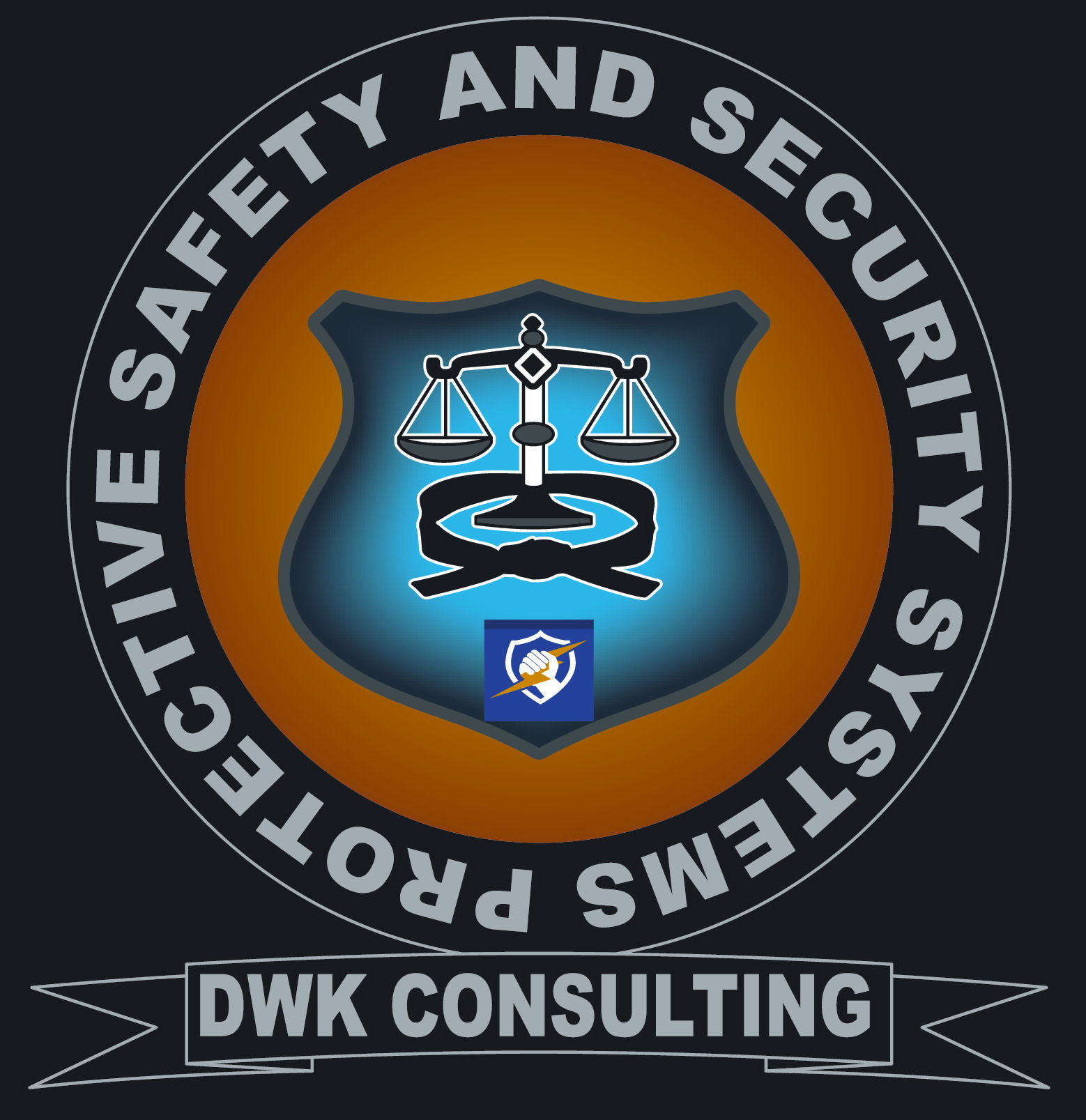 Acquisition of Skills
PSAS Systems
BLITZ
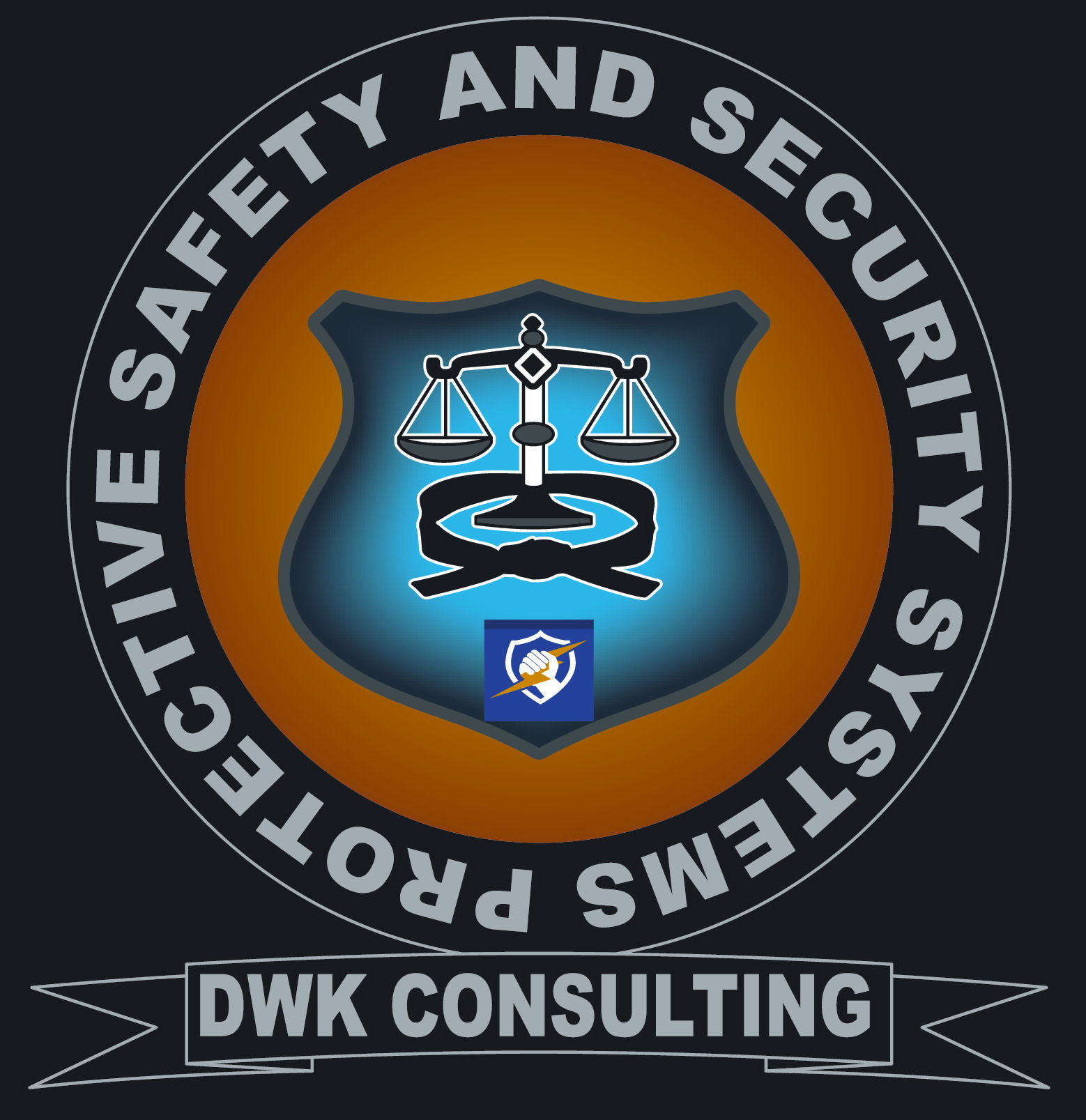 ACQUIRING COMBAT FITNESS
PSAS Systems
BLITZ
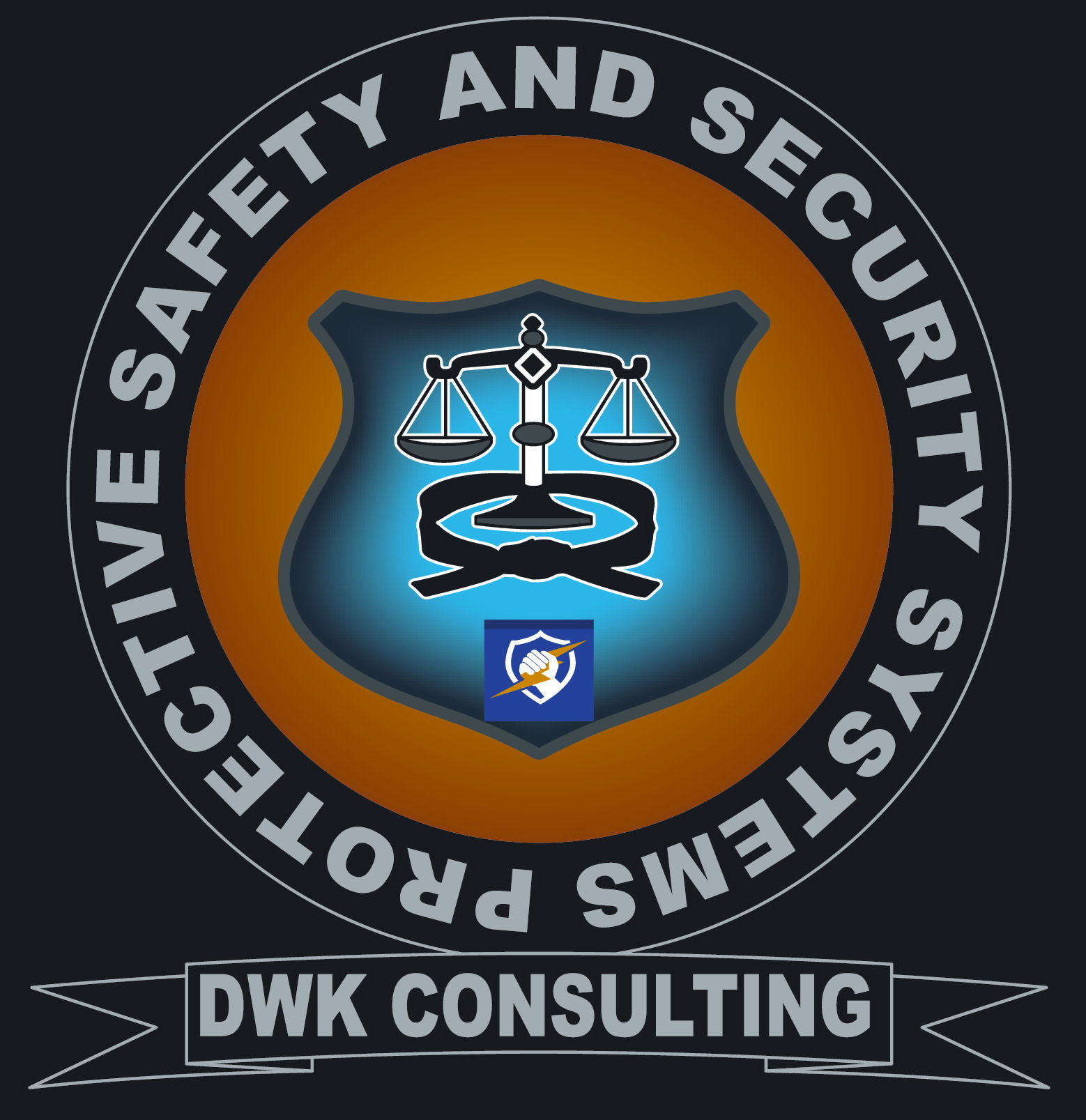